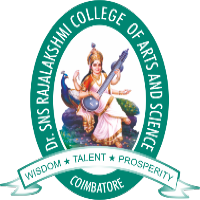 DR SNSRCAS, CBE Introduction to Digital Forensics21PCA213 I MCA  ODD SEMUNIT VThe rules of Evidence
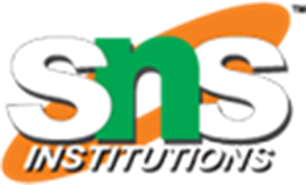 26-Nov-23
Mathiazhagan P -Assistant Professor - Computer Application Drsnsrcas
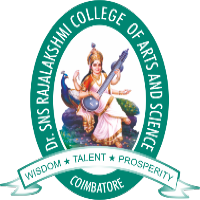 The rules of Evidence
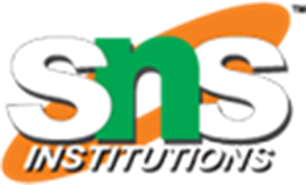 The rules of evidence refer to the set of principles and guidelines that govern the admission or exclusion of information in legal proceedings, such as trials or hearings. These rules are designed to ensure that the evidence presented is reliable, relevant, and fair. The specific rules of evidence can vary by jurisdiction, but there are some common principles that are generally followed. Here are some key concepts:
Relevance: Evidence must be relevant to the issues in the case. In other words, it should have a tendency to make a fact of consequence more or less probable than it would be without the evidence.
Materiality: The evidence must be material, meaning that it is important and directly related to a fact that is in dispute in the case.
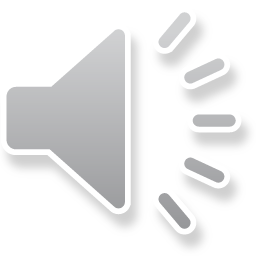 26-Nov-23
Mathiazhagan P -Assistant Professor - Computer Application Drsnsrcas
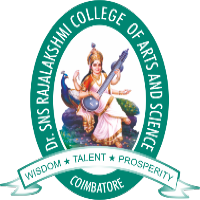 The rules of Evidence
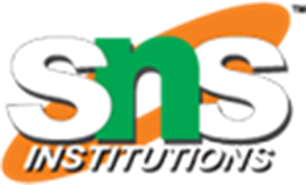 Competence: The evidence must be competent, which means it is legally acceptable. For example, evidence obtained through illegal means may be deemed incompetent and excluded.
Hearsay: Hearsay is generally not admissible. Hearsay is an out-of-court statement offered for the truth of the matter asserted. There are exceptions to this rule, and some statements may be admitted under certain circumstances.
Authentication: The party offering evidence must establish its authenticity. This ensures that the evidence is what it purports to be.
.
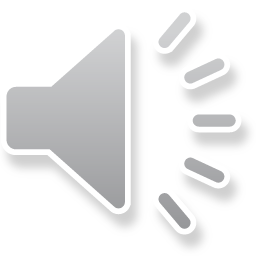 26-Nov-23
Mathiazhagan P -Assistant Professor - Computer Application Drsnsrcas
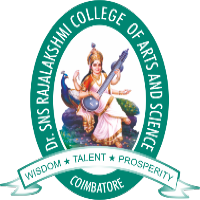 The rules of Evidence
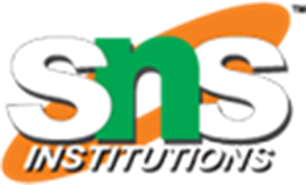 Best Evidence Rule: The best evidence rule requires that the original of a document or recording be presented if its content is at issue. Copies or descriptions may be admitted if the original is unavailable.
Privilege: Certain communications are protected by privilege and cannot be used as evidence. Examples include attorney-client privilege, doctor-patient privilege, and spousal privilege.
Character Evidence: In many cases, evidence of a person's character is not admissible to prove conduct on a particular occasion. However, character evidence may be admissible for other purposes, such as impeachment or to show a person's habit or pattern of behavior.
.
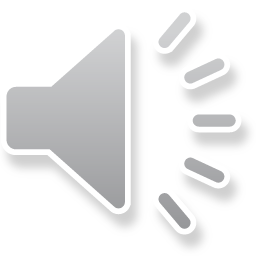 26-Nov-23
Mathiazhagan P -Assistant Professor - Computer Application Drsnsrcas
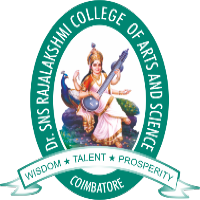 The rules of Evidence
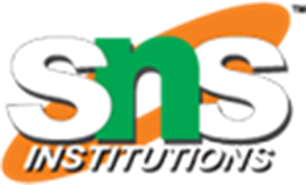 Expert Testimony: Expert witnesses may be allowed to testify about their opinions if they meet certain qualifications and their testimony will assist the trier of fact.
Exclusionary Rule: Evidence that is obtained in violation of a person's constitutional rights, such as through an illegal search and seizure, may be excluded from trial under the exclusionary rule.
.
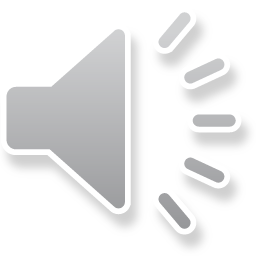 26-Nov-23
Mathiazhagan P -Assistant Professor - Computer Application Drsnsrcas
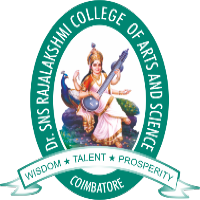 The rules of Evidence
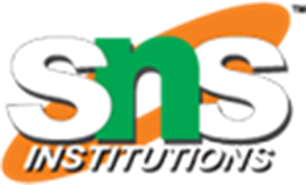 These are general principles, and the specific rules can vary by jurisdiction. It's essential to consult the rules of evidence applicable in the relevant legal system or jurisdiction for detailed and accurate information. Additionally, court decisions and statutes may further shape the rules of evidence in specific contexts..
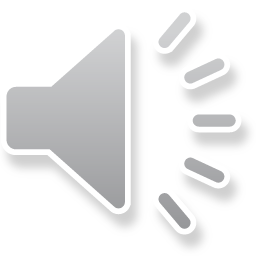 26-Nov-23
Mathiazhagan P -Assistant Professor - Computer Application Drsnsrcas
THANK YOU
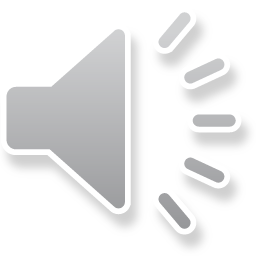 26-Nov-23
Mathiazhagan P -Assistant Professor - Computer Application Drsnsrcas